HOW TO USE THIS RESOURCE
This slide deck is intended as a classroom presentation to students. Additional information for students is in the ‘Notes’ section of the PowerPoint.
We use several terms when referring to Aboriginal and Torres Strait Islander People, including First Nations Peoples and First Australians. This choice is informed by the language of the Australian Curriculum and the preference of Caritas Australia’s First Australian program partners. 
It is our hope that you will take part or all of the slides and use them in a way that best suits your purposes. As such, the slides are editable so that the content, case studies and tools included in this resource remain flexible for teachers and students to use in classroom instruction, independent student research or presentations. If you do edit this presentation, please ensure content and photos from this resource remain with the appropriate credit to Caritas Australia and the photographers. 



This resource was updated in May 2023.
Copyright Policy: Material within our resources come from a variety of sources and authors, including Caritas Australia staff, volunteers, overseas partners and news organisations. These resources and the information, names, images, pictures, logos are provided “as is”, without warranty. Any mistakes brought to the attention of Caritas Australia will be corrected as soon as possible. To review the full Caritas Australia Copyright Policy, please visit: Caritas Australia​​
Links to external sites: This site contains links to external web sites. Caritas Australia takes no responsibility for the content of such sites, nor do links to such sites imply endorsement of the views expressed therein. External links are provided for informational purposes only.
This resource was updated in May 2023.
TEACHER INFORMATION
Over half a million Aboriginal and Torres Strait Islander people live in Australia. Caritas Australia is working in partnership with our First Australians to support self-determination and foster Aboriginal and Torres Strait Islander led solutions to challenges brought on by injustice.
This resource is divided into the following sections: 
Section 1: The Stolen Generations
Who are the Stolen Generations and why were children forcibly removed from their families? 

Section 2: Case Study – Kinchela Boys Home
Learning about what it was like for the children and the impact it had on them and their families.

Section 3: A Path to Justice
Exploring rights, recognition and what we can do.
CURRICULUM LINKS
Note: The following links are from the Australian Curriculum.
CURRICULUM LINKS
Cross-curriculum priorities
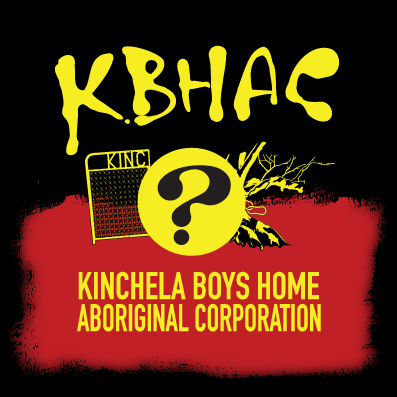 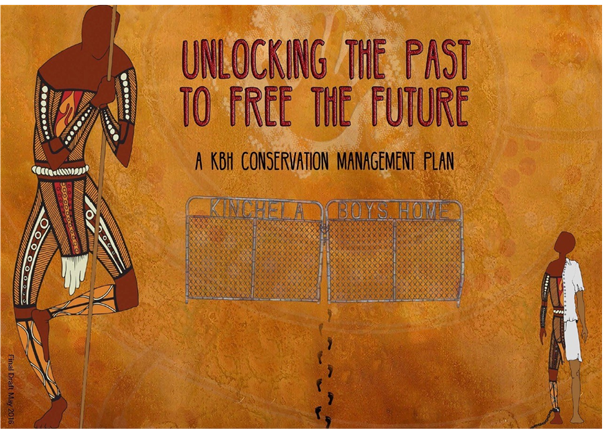 Aboriginal and Torres Strait Islander people should be aware that the videos, images and external links contained in this presentation contain images or names of people who have since passed away.
STUDENTS
Learning about people not having what they need to live a healthy and safe life can be hard. If you are feeling worried or upset about anything you have learnt about through this resource, make sure you talk to your teacher or trusted adult. They can share your concerns via our website. 

Do you have an idea for how Caritas Australia can improve our school resources? We would love to hear it! Please email education@caritas.org.au
THE STOLEN GENERATIONS
Upper Primary School Resource
Photo: Richard Wainwright/Caritas Australia
[Speaker Notes: Caption: Survivors of Kinchela Boys Home. Photo: Peter Solness/Caritas Australia]
BIG IDEA
Who are the stolen generations and how can we walk in solidarity with them?
We begin with an Acknowledgment of Country.
[Speaker Notes: Teacher’s Note: 

For information on how to write an Acknowledgment of Country, visit: 
https://mgnsw.org.au/sector/resources/online-resources/aboriginal/prepare-acknowledgment-country-statement/]
SECTION 1: THE STOLEN GENERATIONS
[Speaker Notes: Kinchela Boys Home (KBH) Survivor, Richard Patrick Campbell #28 at South West Rocks.  Uncle Richard was stripped of his identity at KBH, being reduced to “Number 28”.]
1. Create a KWL chart 











2. Who does the term ‘Stolen Generations’ refer to? (Define)
[Speaker Notes: Teacher’s Notes
Activity 1 – KWL chart – complete as a class or as individuals. 

Activity 2 – Explore a definition for ‘Stolen Generations’. Brainstorm, think-pair-share to get the students involved. Display a definition like the one below (on next slide) in the classroom while learning about this topic. Add other definitions of terms used as needed. 

Definition of the Stolen Generations: 

The Stolen Generations are Aboriginal and Torres Strait Islander people who, when they were children, were taken away from their families and communities as the result of past government policies. 

Source: https://aiatsis.gov.au/research/finding-your-family/before-you-start/stolen-generations 

More information for Teachers
Reconciliation Australia: https://www.reconciliation.org.au/wp-content/uploads/2017/11/150520-Sorry-Day.pdf]
THE STOLEN GENERATIONS
The Stolen Generations are Aboriginal and Torres Strait Islander people who, when they were children, were systematically kidnapped and taken away from their families and communities as the result of government policies.
[Speaker Notes: Teacher’s Notes

Children were removed by governments, churches and welfare bodies to be brought up in institutions, fostered out or adopted by white families.

The removal of Aboriginal children took place from the early days of British colonisation in Australia. It broke important cultural, spiritual and family ties and has left a lasting and intergenerational impact on the lives and wellbeing of Aboriginal and Torres Strait Islander people.

Government policies concerning Aboriginal people were implemented under different laws in the different states and territories of Australia. These laws meant nearly every aspect of the lives of Indigenous people was closely controlled by government: relationships and marriage, children, work, travel, wages, housing and land, and access to health care and education.
Source: https://aiatsis.gov.au/research/finding-your-family/before-you-start/stolen-generations]
THE STOLEN GENERATIONS
Children were forcibly taken by governments, churches and welfare bodies from their families to be brought up in institutions, fostered out or adopted by white families.

The forced removal of children began in the 1800s and continued until the 1970s.
[Speaker Notes: Teacher’s Notes

Children were removed by governments, churches and welfare bodies to be brought up in institutions, fostered out or adopted by white families.

The removal of Aboriginal children took place from the early days of British colonisation in Australia. It broke important cultural, spiritual and family ties and has left a lasting and intergenerational impact on the lives and wellbeing of Aboriginal and Torres Strait Islander people.

Government policies concerning Aboriginal people were implemented under different laws in the different states and territories of Australia. These laws meant nearly every aspect of the lives of Indigenous people was closely controlled by government: relationships and marriage, children, work, travel, wages, housing and land, and access to health care and education.
Source: https://aiatsis.gov.au/research/finding-your-family/before-you-start/stolen-generations]
WHY?
Recall previous learning that from the early decades of colonisation onwards, many Aboriginal and Torres Strait Islander peoples died as a result of violence, starvation and introduced European diseases. 
Many colonial officials had believed that Indigenous people would not survive. However, by the 1930s, they realised that this was not going to happen. Aboriginal and Torres Strait Islander peoples had resisted colonial violence and adapted their lives in order to survive. 
The Australian Government decided to try and ‘assimilate’ Aboriginal and Torres Strait Islander peoples into Australian society.
[Speaker Notes: Teacher’s Notes
Source: Australian Human Rights Commission, 2017: Bringing Them Home Educational Resource]
ASSIMILATION POLICY
assimilation
the process of one group being absorbed by another. 
Under the Assimilation Policy, the Australian Government sought to assimilate Aboriginal and Torres Strait Islander people into ‘white Australia’ by trying to make them ‘look’ and ‘act’ ‘white’.
Discuss: 
How do you think these policies made and perhaps continue to make Aboriginal and Torres Strait Islander families feel?
Do you think Australia is still trying to assimilate Aboriginal and Torres Strait Islander Peoples into the mainstream Australian culture?
SECTION 2: CASE STUDYKinchela Boys Home
[Speaker Notes: Caption: Survivors of Kinchela Boys Home. Photo: Peter Solness/Caritas Australia]
KINCHELA BOYS HOME
Kinchela Boys Home (KBH) was established by the Aboriginal Protection Board in 1924 and closed in 1970. It is estimated that between 400-600 Aboriginal boys were removed from their families and placed in KBH.
Inside KBH the boys suffered abuses of all kinds on a daily basis, because they were Aboriginal. They were denied the love of their families, and a childhood filled with laughter, safety and joy. They were denied the basic rights every child deserves.
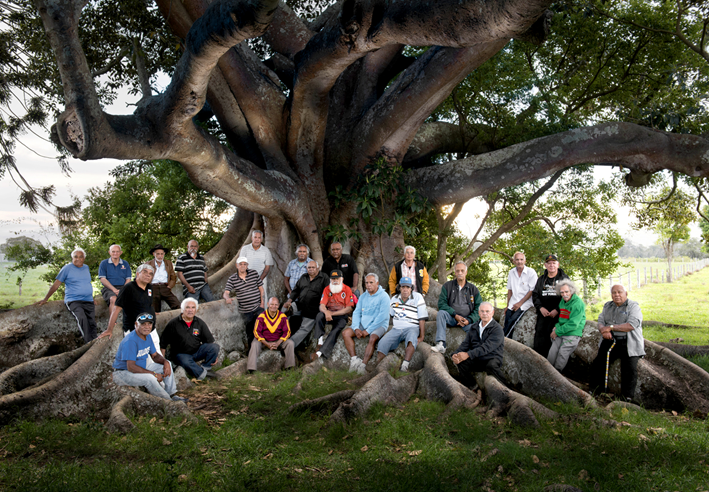 Kinchela Boys Home (KBH) Survivors at the tree, near the site of Kinchela Boys Home in Kempsey. Photo credit: Peter Solness 2015
[Speaker Notes: Teacher Notes: 

Explain to students that thousands of Aboriginal and Torres Strait Islander children were removed from their families and placed in government or church-run institutions. Kinchela Boys Home was just one of these institutions. Life in these homes was extremely difficult for most children and the conditions were very harsh and abusive.]
KINCHELA BOYS HOME ABORIGINAL CORPORATION (KBHAC)
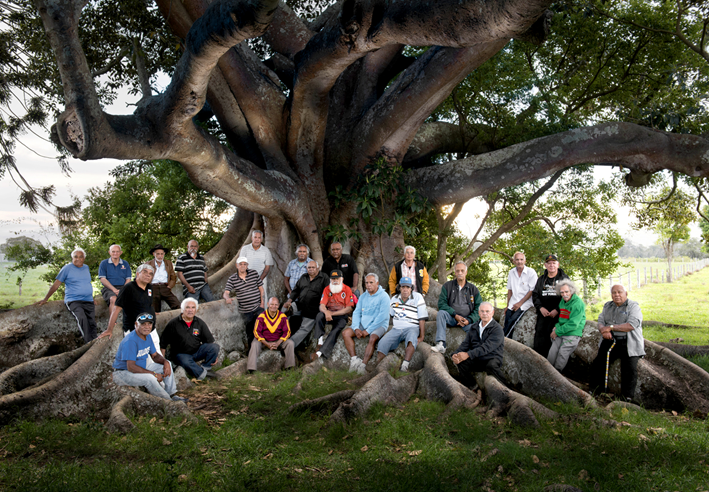 KBHAC has been operational since 2001. Formed by the KBH survivors and their families, KBHAC encourages and supports a group healing model of care, which helps survivors address the abuse experienced by the KBH survivors as well as the intergenerational trauma experienced by their descendants.
Caritas Australia have partnered with KBHAC since 2011, supporting group healing work as well as core operational costs.
Kinchela Boys Home (KBH) Survivors at the tree, near the site of Kinchela Boys Home in Kempsey. Photo credit: Peter Solness 2015
[Speaker Notes: Teacher’s Note: 
The term ‘intergenerational trauma’ will need to be discussed/defined.]
UNCLE RICHARD’S STORY
Story first published for Project Compassion 2017
Many years ago when he was just eight years old, Uncle Richard was taken from his parents. He was kidnapped as part of The Stolen Generation policies. 
Uncle Richard had to live with other First Australian children in a house for boys called Kinchela Boys Home (KBH).
He was not allowed to speak his language or use his name. He was referred to by a number. The managers were cruel and abusive. He missed his family. He was desperately unhappy.
Kinchela Boys Home (KBH) Survivor, Richard Campbell #28. Credit: Caritas Australia
[Speaker Notes: Teacher’s Note:

Caritas Australia uses the term First Australian to refer to Aboriginal and Torres Strait Islander Peoples. 

Our Aboriginal and Torres Strait Islander Partners feel that the term  Indigenous’ is a generic term and does not express their unique belonging to the country within which our organisation is based.]
UNCLE RICHARD’S STORY
All KBH boys were assigned numbers and were prohibited from using their names.
Uncle Richard will never forget the terrible times and the brutal managers.
He was very angry when he finally left KBH. He had lost so much. Not only his family, but his language, his mob and his country. He also lost his identity.
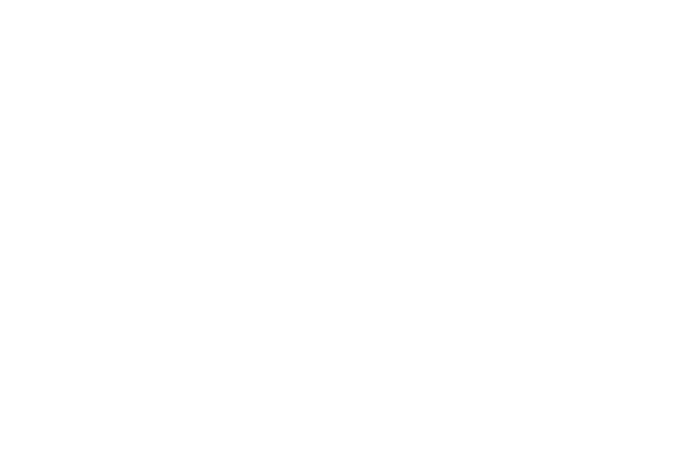 [Speaker Notes: “First thing they say to you: forget your name. You are now a number. You are now 28.” 
- Uncle Richard (#28)]
UNCLE RICHARD’S STORY
Uncle Richard was denied his family, his identity and his Aboriginal culture: “They just kept saying, you’re white, not black,” Uncle Richard says. 
His life spiralled out of control. He was lost. 
He tried to get his life together. He began to paint. And through his art he told his story – the story of his life at the Kinchela Boys Home and of the effect it had on him. He studied Fine Art, gained a degree and now teaches art.
Kinchela Boys Home (KBH) Survivor, Richard Campbell #28 working on his painting of the Good Samaritan.  Credit: Caritas Australia
UNCLE RICHARD’S STORY
Uncle Richard joined Kinchela Boys Home Aboriginal Corporation (KBHAC), a group made up of men who were in the home with him. 
To support their friends, they listen to each other’s stories as they deal with the hurt and loss they have experienced. 
Uncle Richard and his friends tell their stories to young people and old people. He will never forget what happened. Uncle Richard and his friends try to be role models for First Australian children helping them to be happy and proud of who they are.
Traditional smoking ceremony performed at a KBHAC  gathering of Kinchela Boys Home (KBH)  survivors and their families in Kempsey, NSW. Credit: Caritas Australia
UNCLE RICHARD’S STORY
One of Uncle Richard’s paintings is about the story of the Good Samaritan. It shows an indigenous man helping a white man. 
Uncle Richard says it signifies that Australian Indigenous people have always been good neighbours.
Kinchela Boys Home (KBH) Survivor, Uncle Richard working on his painting of the Good Samaritan.  Credit: Caritas Australia
DISCUSS
What made Uncle Richard’s life challenging? 

What caused positive changes in his life? 

Where do you see solidarity demonstrated in Uncle Richard’s story?
SOLIDARITY

We are all connected. ​
We need to work together and support each other as one human family. ​
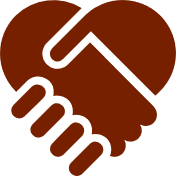 DID YOU KNOW?
Many members of the Stolen Generations have reported that they:
were forbidden to speak in their own languages
were told their parents did not want them
experienced neglect and abuse
received little or no education
were refused contact with their families.
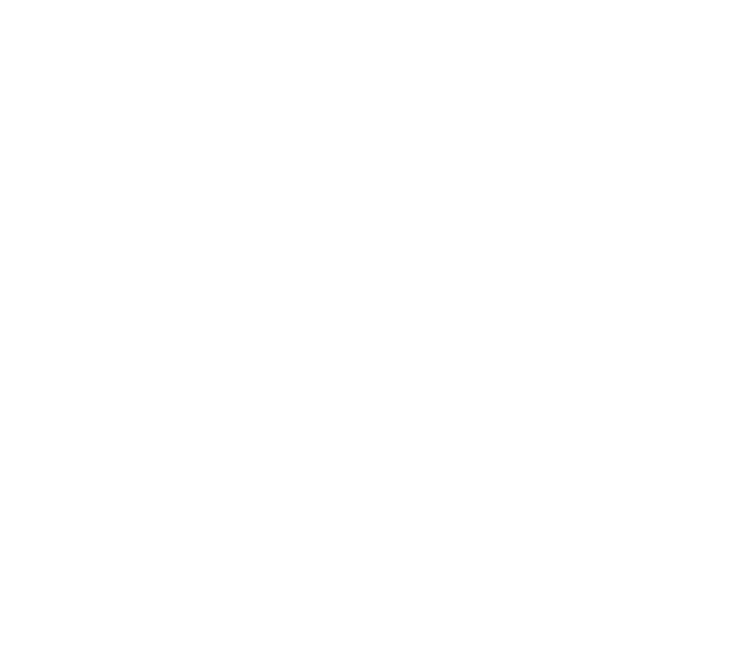 [Speaker Notes: Source: https://www.humanrights.gov.au/publications/face-facts-2012/2012-face-facts-chapter-1#Heading475 

“Aboriginal parents were prevented by law from contacting their institutionalised children. It was an offence to try to communicate with any ward ‘who is an inmate of such home’ or to enter the home.” 
Bringing Them Home Report 1997 p.39]
ACTIVITY: EFFECT OF REMOVAL
PROPAGANDA
noun
information, especially of a biased or misleading nature, used to promote a political cause or point of view.
The way conditions at KBH were publicised to the wider community was in stark contrast to the reality of living there. These quotes are from Dawn Magazine, August 1965:
“It’s almost like a country club at Kinchela.”
“Boys stay till they are sixteen and most are sorry to leave, because while they are there they have a wonderful time.”
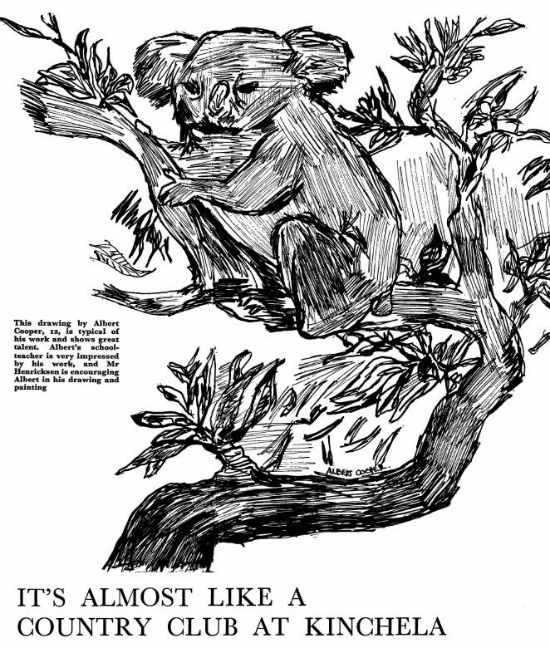 A magazine for the NSW Aboriginal Protection Board issued monthly between 1915 to 1969 to the Aboriginal people of NSW. Photos and Pamphlets like these were used to promote the ‘benefits’ of the Assimilation policy to the Australian Public. Source: Dawn Magazine, August 1965
[Speaker Notes: Teacher Notes:
More photographs, stories and images can be found by clicking Dawn Magazine, August 1965 in the slides to enhance discussions in this area.]
PROPAGANDA
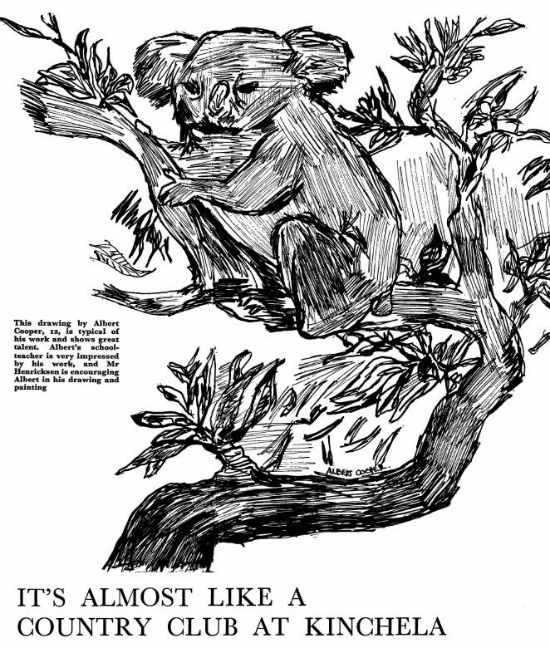 Having learned about the actual experiences of KBH Survivors at KBH, what is your response to these quotes?
How could misinformation like this have contributed to the pace of justice, reconciliation and healing in Australian society?
Why is challenging this misinformation with truth essential in order for reconciliation and healing to become a reality?
A magazine for the NSW Aboriginal Protection Board issued monthly between 1915 to 1969 to the Aboriginal people of NSW. Photos and Pamphlets like these were used to promote the ‘benefits’ of the Assimilation policy to the Australian Public. Source: Dawn Magazine, August 1965
[Speaker Notes: Teacher Notes:
More photographs, stories and images can be found by clicking Dawn Magazine, August 1965 in the slides to enhance discussions in this area.]
REFLECT
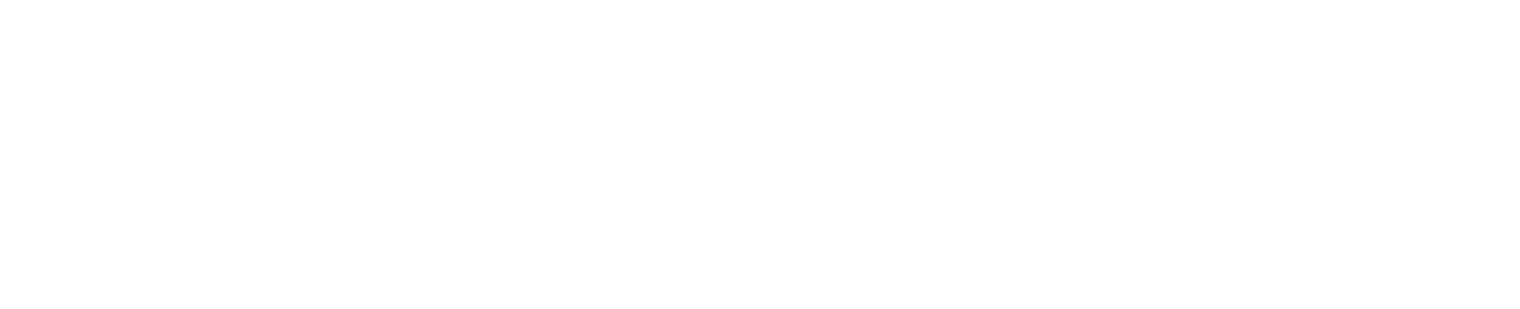 How is knowing and telling the truth about something that happened in the past, important for the future?
[Speaker Notes: “Commitment to truth opens the way to lasting reconciliation”
Pope Benedict XVI]
SECTION 3: A PATH TO JUSTICE
[Speaker Notes: Richard Campbell #28]
In this next section we will explore:
United Nations Declaration of Human Rights
United Nations Declaration on the Rights of Indigenous peoples (UNDRIP)
Australia’s National Apology to the Stolen Generations
Church Apology
Subsidiarity
Preserving the Truth
Closing the Gap
What can we do?
Kinchela Boys Home (KBH) survivor, Richard Campbell #28 with one of his paintings. Credit: Caritas Australia
INTERNATIONAL OBLIGATIONS
United Nations Declaration of Human Rights
Australia was a founding member of the UN. The Universal Declaration of Human Rights is not a treaty and so does not have any legal obligations. It does however provide a set of values to be adhered to such as: 
Article 5: No one shall be subjected to torture or to cruel, inhuman or degrading treatment or punishment.
[Speaker Notes: Teacher Notes:
Students can access the full declaration here: http://www.ohchr.org/EN/UDHR/Documents/UDHR_Translations/eng.pdf

Explore the role Australia had in the development of the declaration.

Convention on the Prevention and Punishment of the Crime of Genocide: http://www.austlii.edu.au/au/other/dfat/treaties/1951/2.html
 (Paris, 9 December 1948)
 Entry into force for Australia and generally: 12 January 1951]
INTERNATIONAL OBLIGATIONS
Convention on the Prevention and Punishment of the Crime of Genocide
This is a treaty Australia enforced in 1951. In the present Convention, genocide means any of the following acts committed with intent to destroy, in whole or in part, a national, ethnical, racial or religious group, as such: (e) forcibly transferring children of the group to another group.
Discuss
Having learned of the experiences of the KBH Survivors, do you believe Australia was living up to their international obligations? Why/why not?
[Speaker Notes: Teacher Notes:
Students can access the full declaration here: http://www.ohchr.org/EN/UDHR/Documents/UDHR_Translations/eng.pdf

Explore the role Australia had in the development of the declaration.

Convention on the Prevention and Punishment of the Crime of Genocide: http://www.austlii.edu.au/au/other/dfat/treaties/1951/2.html
 (Paris, 9 December 1948)
 Entry into force for Australia and generally: 12 January 1951]
UNITED NATIONS DECLARATION ON THE RIGHTS OF INDIGENOUS PEOPLES (UNDRIP)
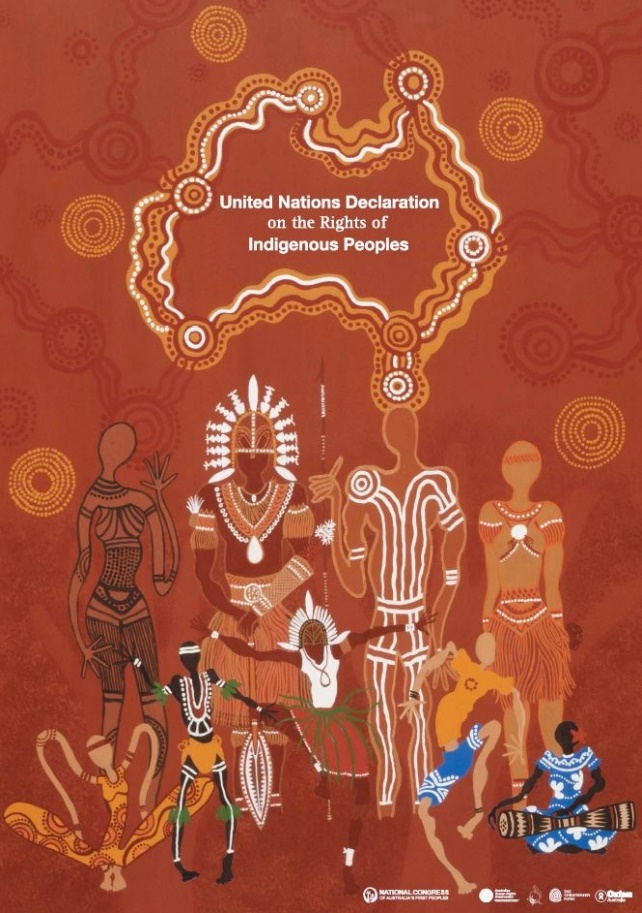 UNDRIP affirms the minimum standards for the survival, dignity and well-being of the Indigenous peoples worldwide.
It was passed by the General Assembly in 2007 but Australia was one of four countries that voted against it at first. In 2009 Australia endorsed UNDRIP. 
Discuss: 
Why do you think this was not endorsed until 2009?
Source: National Congress of Australia’s First Peoples
[Speaker Notes: Teacher Notes:

There is a video giving background information about UNDRIP that can be played prior to investigating this document.

Further Discussion:
Investigate the role Australia played in the development of this charter. Why do you think the Australian Government was so resistant to specific rights?]
UNITED NATIONS DECLARATION ON THE RIGHTS OF INDIGENOUS PEOPLES (UNDRIP)
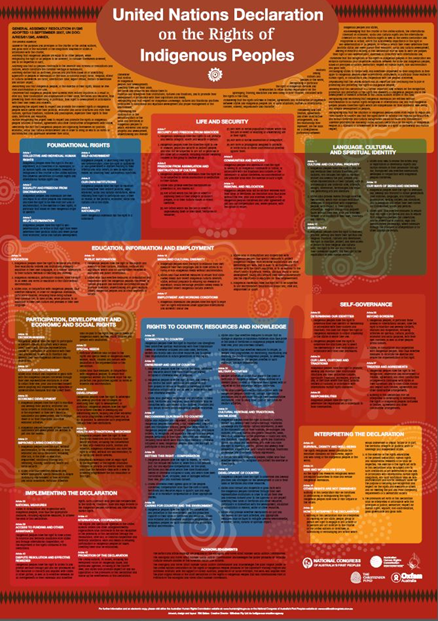 Click here to open to the Community Guide. 
In light of what you have learnt about the Stolen Generations, and the experiences of the KBH Survivors, what do you believe is the significance of UNDRIP?
Which articles of the UNDRIP stand out as particularly significant having learned of the stories of survivors of the Stolen Generations?
Where can you see Catholic Social Teaching (CST) in this document? How are the CSTs of Subsidiarity, Solidarity and Dignity of the Human Person reflected in this document?
Source: National Congress of Australia’s First Peoples
[Speaker Notes: Teacher Notes:

Download or share this document with students so they are able to have a close look at the Articles. You could break the students into groups and give them a section of the declaration each. 
- Abridged Community Guide (8 pages) - http://declaration.humanrights.gov.au/sites/default/files/declaration_abridged_community_guide.pdf 
- Poster- http://declaration.humanrights.gov.au/sites/default/files/declaration_poster.pdf 

Catholic Social Teaching: 
Human Dignity
Solidarity
Subsidiarity and Participation
Common Good
Preferential Option for the Poor
Care for Creation
Find out more about Catholic Social Teaching- http://www.caritas.org.au/learn/catholic-social-teaching]
NATIONAL APOLOGY
On 13 February 2008, the then Prime Minister Kevin Rudd apologised on behalf of all Australians for the laws and policies which afflicted pain, suffering and loss on the Stolen Generations of Aboriginal and Torres Strait Islander Peoples.
Watch Prime Minister Kevin Rudd’s National Apology Speech. 
Why do you think the Federal Government apologised to the Stolen Generations? 
How do you think the apology would have affected members of the Stolen Generations?
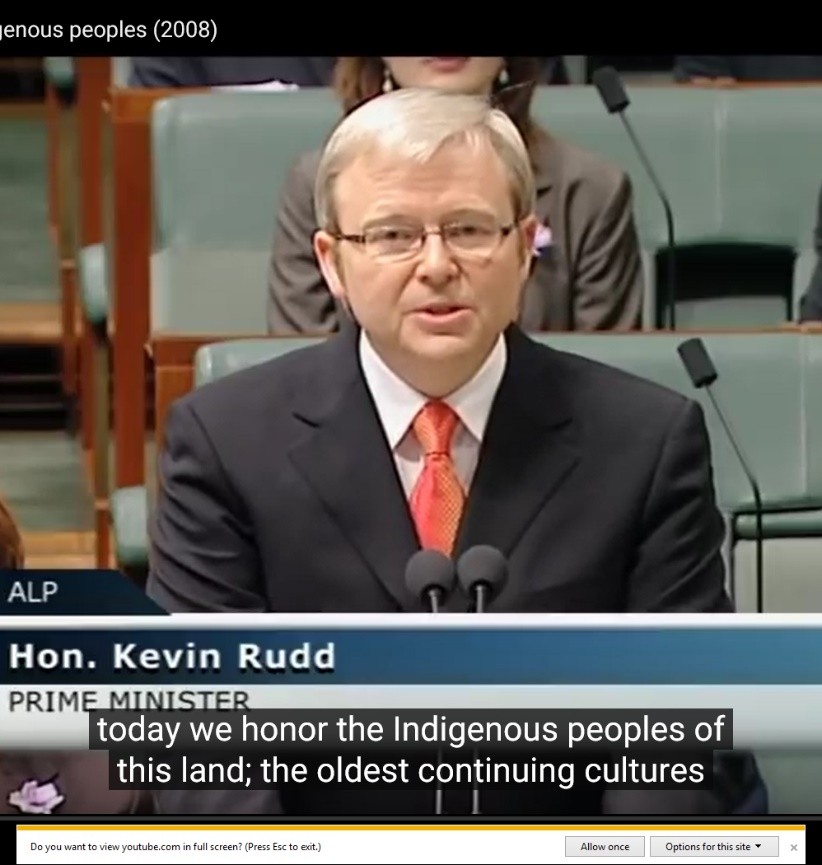 YouTube link to video of The Apology.
[Speaker Notes: Teachers Notes: Transcript of the Apology 
The Speaker: Prime Minister.
Prime Minister (Hon Kevin Rudd MP): Mr Speaker, I move:
That today we honour the Indigenous peoples of this land, the oldest continuing cultures in human history.
We reflect on their past mistreatment.
We reflect in particular on the mistreatment of those who were Stolen Generations - this blemished chapter in our nation's history.
The time has now come for the nation to turn a new page in Australia's history by righting the wrongs of the past and so moving forward with confidence to the future.
We apologise for the laws and policies of successive Parliaments and governments that have inflicted profound grief, suffering and loss on these our fellow Australians.
We apologise especially for the removal of Aboriginal and Torres Strait Islander children from their families, their communities and their country.
For the pain, suffering and hurt of these Stolen Generations, their descendants and for their families left behind, we say sorry.
To the mothers and the fathers, the brothers and the sisters, for the breaking up of families and communities, we say sorry.
And for the indignity and degradation thus inflicted on a proud people and a proud culture, we say sorry.
We the Parliament of Australia respectfully request that this apology be received in the spirit in which it is offered as part of the healing of the nation.
For the future we take heart; resolving that this new page in the history of our great continent can now be written.
We today take this first step by acknowledging the past and laying claim to a future that embraces all Australians.
A future where this Parliament resolves that the injustices of the past must never, never happen again.
A future where we harness the determination of all Australians, Indigenous and non-Indigenous, to close the gap that lies between us in life expectancy, educational achievement and economic opportunity.
A future where we embrace the possibility of new solutions to enduring problems where old approaches have failed.
A future based on mutual respect, mutual resolve and mutual responsibility.
A future where all Australians, whatever their origins, are truly equal partners, with equal opportunities and with an equal stake in shaping the next chapter in the history of this great country, Australia.]
CHURCH APOLOGY
“ The Church expresses deep regret and asks forgiveness where her children have been or still are party to these wrongs. Aware of the shameful injustices done to indigenous peoples in Oceania, the Synod Fathers apologized unreservedly for the part played in these by members of the Church, especially where children were forcibly separated from their families.” 
Pope John Paull II, 2001 para. 28
Post-Synodal Apostolic Exhortation Ecclesia in Oceania
Discuss:
Why do you think it was important for the Catholic Church to apologise?
[Speaker Notes: Teacher’s Notes
Below is an excerpt from Post-Synodal Apostolic Exhortation Ecclesia in Oceania, by John Paul II.

Indigenous Peoples
28. Unjust economic policies are especially damaging to indigenous peoples, young nations and their traditional cultures; and it is the Church's task to help indigenous cultures preserve their identity and maintain their traditions. The Synod strongly encouraged the Holy See to continue its advocacy of the United Nations Declaration on the Rights of Indigenous Peoples.(98)
A special case is that of the Australian Aborigines whose culture struggles to survive. For many thousands of years they have sought to live in harmony with the often harsh environment of their "big country"; but now their identity and culture are gravely threatened. In more recent times, however, their joint efforts to ensure survival and gain justice have begun to bear fruit. There was a saying from Australian bush life heard in the Synod Hall: "If you stay closely united, you are like a tree standing in the middle of a bush-fire sweeping through the timber: the leaves are scorched, the tough bark is scarred and burned, but inside the tree the sap still flows, and under the ground the roots are still strong. Like that tree you have survived the flames, and you have still the power to be born. The time for rebirth is now".(99) The Church will support the cause of all indigenous peoples who seek a just and equitable recognition of their identity and their rights;(100) and the Synod Fathers expressed support for the aspirations of indigenous people for a just solution to the complex question of the alienation of their lands.(101)
Whenever the truth has been suppressed by governments and their agencies or even by Christian communities, the wrongs done to the indigenous peoples need to be honestly acknowledged. The Synod supported the establishment of "Truth Commissions",(102)where these can help resolve historical injustices and bring about reconciliation within the wider community or the nation. The past cannot be undone, but honest recognition of past injustices can lead to measures and attitudes which will help to rectify the damaging effects for both the indigenous community and the wider society. The Church expresses deep regret and asks forgiveness where her children have been or still are party to these wrongs. Aware of the shameful injustices done to indigenous peoples in Oceania, the Synod Fathers apologized unreservedly for the part played in these by members of the Church, especially where children were forcibly separated from their families.(103) Governments are encouraged to pursue with still greater energy programmes to improve the conditions and the standard of living of indigenous groups in the vital areas of health, education, employment and housing.

Catholic Church Response
In 1997 the Australian Catholic Bishops Conference issued a Statement of Sorry and request for forgiveness. In that statement the Bishops committed to the process of ongoing reconciliation.]
SUBSIDIARITY
Caritas Australia believes every person has a right to participate in the decisions that affect their own lives.
Too often many First Australians are denied this right. 
How were the Stolen Generations denied their right to subsidiarity? 
How can we support subsidiarity for First Australians?
[Speaker Notes: Teacher’s Note: 
To learn more about the principle of Subsidiarity, visit: https://www.caritas.org.au/learn/cst-toolkit/subsidiarity-and-participation/upper-primary/]
PRESERVING THE TRUTH
Kinchela Boys Home was one of many institutions around the country where Aboriginal children who were forcibly removed from their families were taken. 
Throughout Australia, there were extensive networks of ‘homes’ and temporary accommodations that kidnapped children were housed in and moved between. The process of taking children involved extensive collaboration between Government, Police, Churches and everyday citizens who reported the whereabouts of Aboriginal families. 
There are many sites of significance that are being destroyed without any recognition of the historical role they played in housing or transporting stolen Aboriginal children.
[Speaker Notes: Further Discussion:

See Resources from the Healing Foundation to further explore how you can learn and take action;
https://healingfoundation.org.au/bth20/bth20-school-resources/]
KINCHELA BOYS HOME GATE
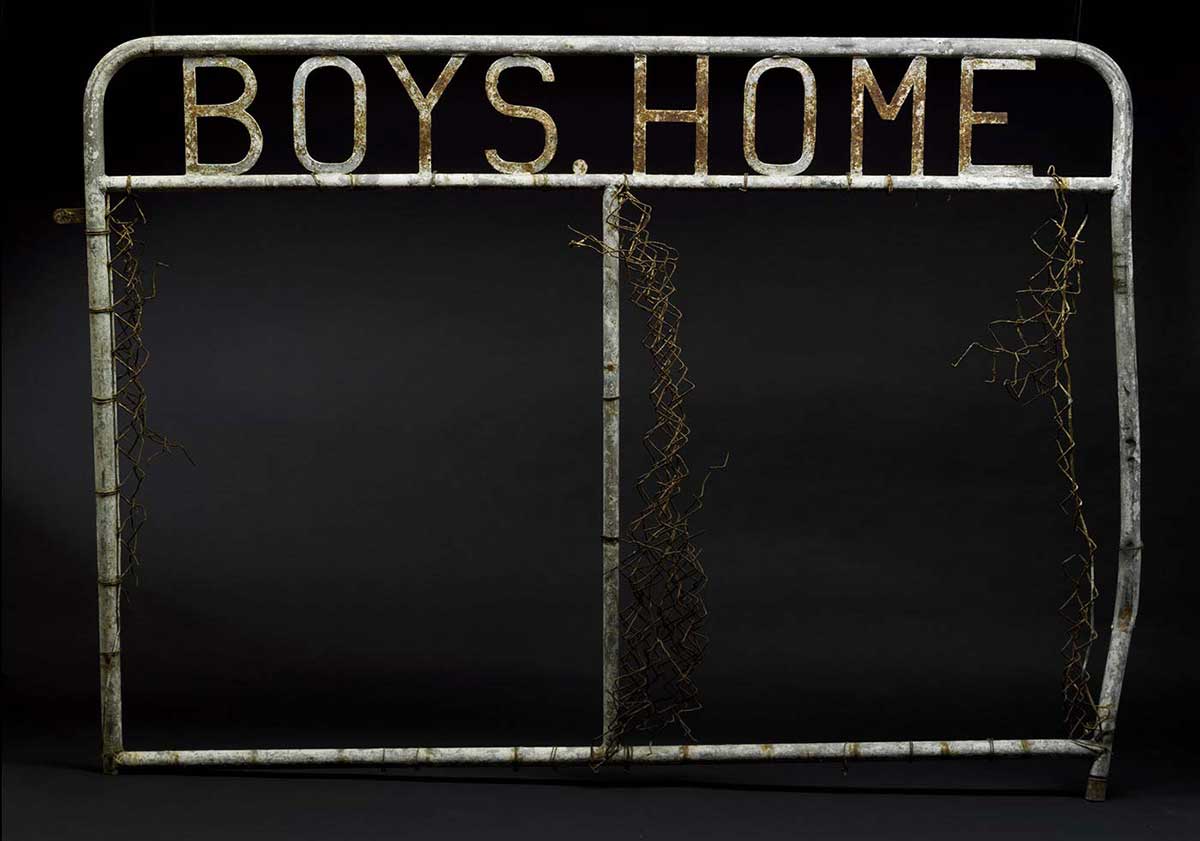 One of the original front gates from the Kinchela Boys Home. A symbol of the forcible removal of Aboriginal children form their families, this gate has been added to the National Museum of Australia’s Collection.   
Photo: Katie Shanahan
Source: National Museum of Australia, Australia’s Defining Moments Digital Classroom, Digital Classroom website, accessed 6 May 2023.
[Speaker Notes: https://kinchelaboyshome.org.au/]
KBHAC CONSERVATION MANAGEMENT PLAN
One thing of critical importance to Survivors is for Government support to preserve sites of significance and establish museums and healing centres.
KBHAC has developed a Conservation Management Plan for the site. They intend to retain, and where possible reinforce and communicate the deep significance (values and associations) of this place. 

Discuss
Why is it important for Survivor communities to have control of their significant historical sites and records?
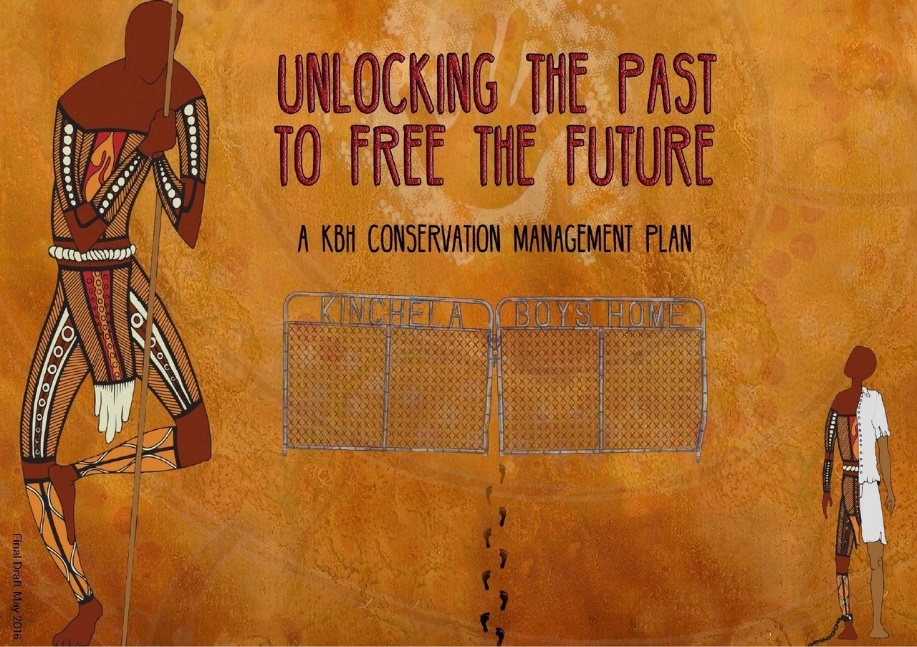 SOURCE: Unlocking the Past to Free the Future:  A KBH Conservation Management Plan
CLOSE THE GAP
Those affected by the forced removal of children – the Stolen Generations and their children and grandchildren – are:
50% more likely to be charged by police 
30% less likely to be in good health, and 
10% less likely to have a job.
Discuss
What are some of the social, cultural, emotional and physical consequences for individuals, families and communities impacted by the Stolen Generations?
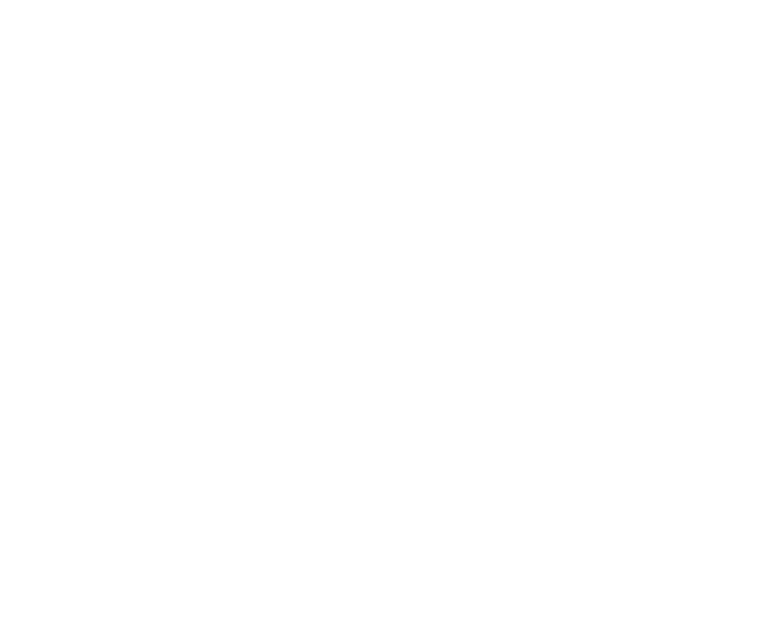 [Speaker Notes: Source: http://healingfoundation.org.au//app/uploads/2018/02/HF_Apology10_Media_Fact_Sheet_A4_Jan2018_V3_WEB.pdf]
WHAT IS THE PATH TO JUSTICE?
We believe justice for First Australians can only be achieved by:
Having First Australian organisations and First Australian solutions lead conversations and services at local, state and national level.
Ensuring First Australian cultures are valued, supported and shared to strengthen the identity and wellbeing of First Australians. 
Increasing willingness and relationships within the Australian and International community to engage proactively with First Australians.
Kinchela Boys Home (KBH) Survivor, Richard Campbell #28 at the tree near the site of KBH in Kempsey.  The tree was a place of punishment and horror for the boys who were aged from 5 to 15. Photo: Caritas Australia
WHAT CAN I DO?
Learn more about the history of the Stolen Generations in your local area. Share your knowledge with others.
Support organisations to achieve greater recognition, reconciliation, civil rights, and improvements in education and health for First Australians. 
Build a relationship with First Australians in your local area and listen to ways in which they would like support.
Pledge to work towards reconciliation.
Kinchela Boys Home (KBH) Survivor, Richard Campbell #28 working on his painting of the Good Samaritan. Photo: Caritas Australia
[Speaker Notes: Teacher’s Notes

Below is an example pledge that you can use/adapt or students can write their own pledge. 


Pledge - Committing to the Future: Daily Steps Towards Reconciliation 
Today I will treat everyone equally and fairly. 
Today I will respect the rights of others no matter who they are. 
Today I will be sensitive and thoughtful to those around me. 
Today I will see people and not colours or race or clothes labels. 
Today I will accept that everybody is unique and special in some way. 
Today I will talk to someone I don’t usually talk to. 
Today I will speak out against racism, discrimination and injustice. 
Today I won’t shut out someone because they don’t fit with my group. 
Today I won’t laugh at racist jokes. 
Today I won’t make fun of someone who cannot speak English. 
Today I won’t be condescending and patronising towards others. 
Today I won’t judge someone on how they look. 
Today I won’t start a sentence with “I’m not racist but…” 
Today I will speak out against racism, discrimination and injustice. 
Today, I will be the change I want to see in the world.]
END POVERTY
PROMOTE JUSTICE
UPHOLD DIGNITY
Thank You
www.caritas.org.au
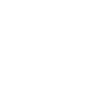 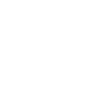 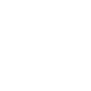